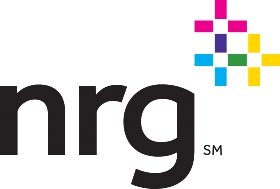 Retirements and Resource Options
Pete Fuller
Restructuring Roundtable
June 14, 2013
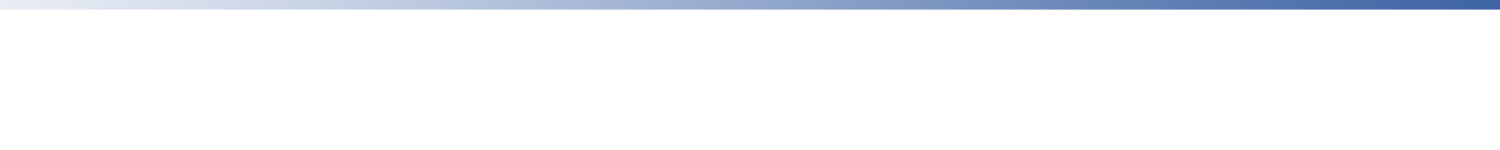 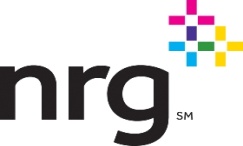 Today’s Discussion
ISO’s Retirement Study and Capacity Zones: An Opportunity Lost

The Future Resource Mix: It’s Not Too Late to Choose a Better Alternative
1
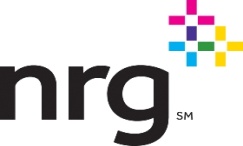 The Scenario That Matters
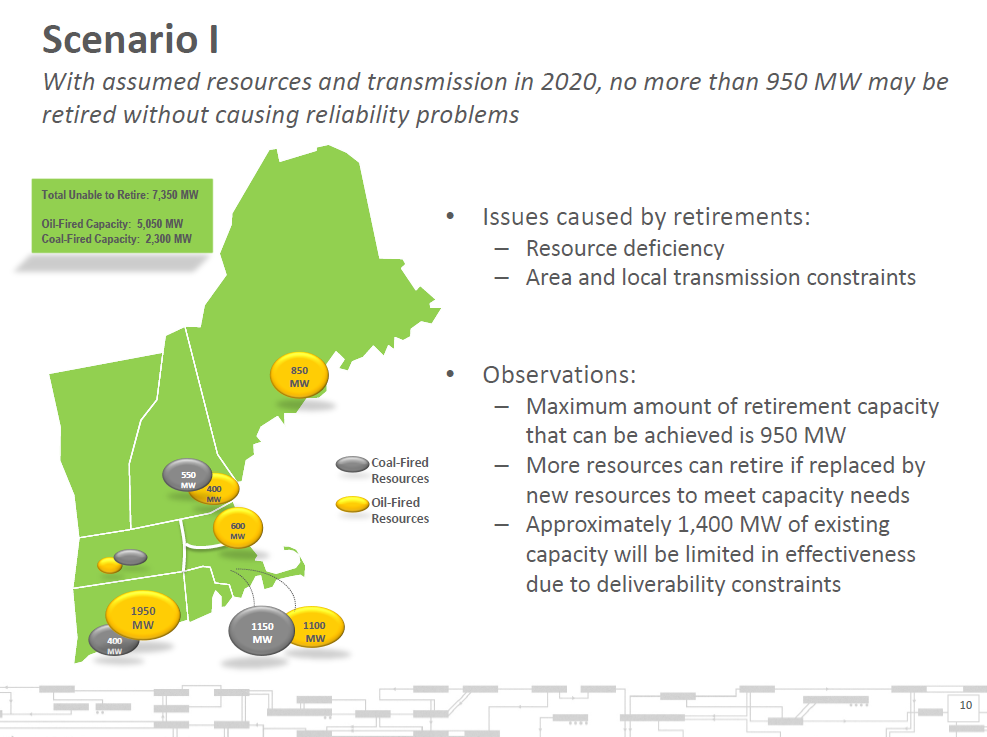 2
Source: ISO New England’s Strategic Transmission Analysis, Restructuring Roundtable, 6/14/13
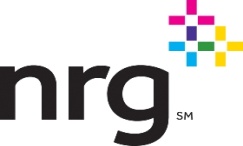 The Future Under FCM PI
Existing Resources
Offers are limited to one year of going-forward costs plus expected performance risk
Marginal resource ends up, at best, with ‘going-forward’ costs, which is insufficient to own and operate.  Substantial risk of cash losses due to under-estimated penalty impacts
Strong incentive to retire unconditionally
Transition of the fleet
Anticipate significant reliability issues due to widespread retirements (see Scenario I)
Volatile FCM pricing based on system short or long position in any given year
3
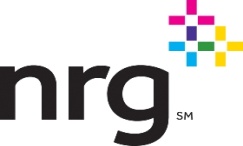 The NRG Alternative
Energy Market Pricing Reforms
Real-time prices to reflect scarcity of reserves and operator actions to maintain adequate reserves
Capacity Market Mitigation
Allow existing resources to reflect net long-run costs in their offers
“Peak Energy Rent”
Eliminate this inefficient hedge mechanism
Capacity Performance Metric
Reward resources that are more available than assumed in setting capacity requirements
4
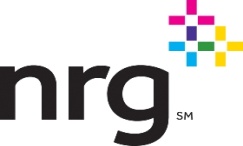 The Future with the NRG Alternative
FCM
Existing resources offer their actual economic preference to continue operating
The margin is contestable by both existing and new resources, leading to more stable prices based on long-run resource costs
EFOR incentive encourages overall availability improvements
Energy/Ancillary Services
Scarcity conditions are signaled through pricing to both load and supply, incenting efficient hedging behavior, both short- and long-term
Real-time pricing opportunities drive improvements in flexibility and operational reliability
5
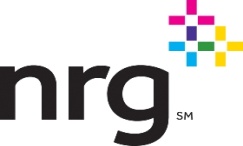 It’s Not Too Late ....
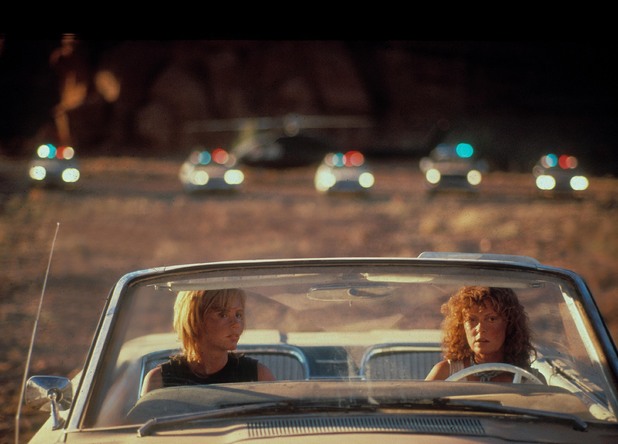 6